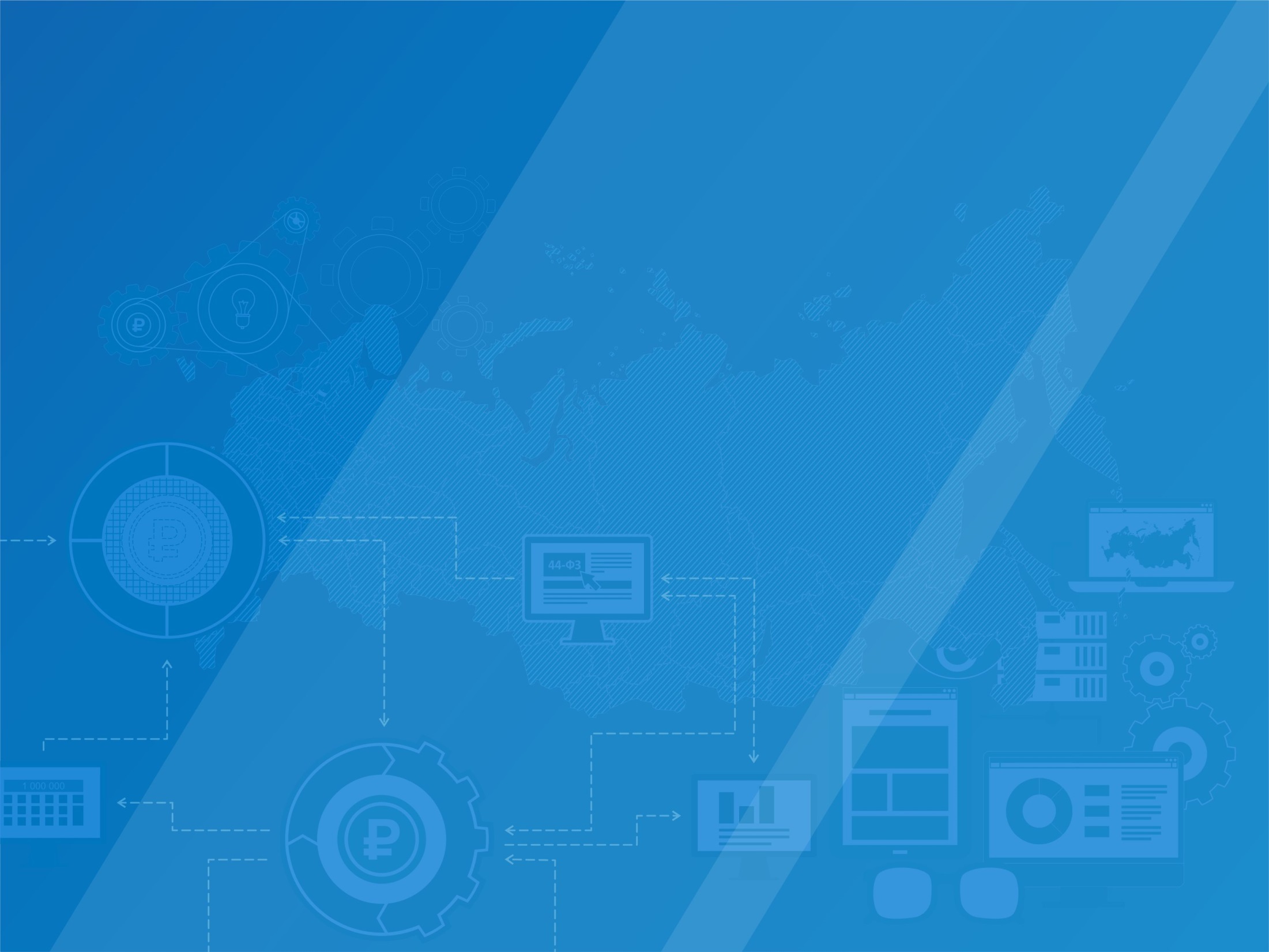 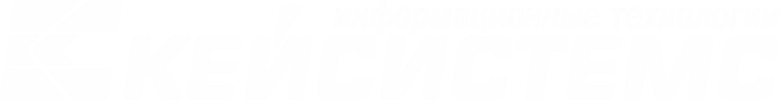 АКТУАЛЬНЫЕ ВОПРОСЫ СОСТАВЛЕНИЯ И СБОРА ОТЧЕТНОСТИ  2016 ГОДА В ПК «СВОД- СМАРТ»
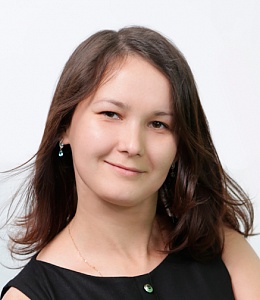 Докладчик:
Бизнес-аналитик  департамента 
бухгалтерского учета и консолидированной 
отчетности 
компании «Кейсистемс»
Пайгусова Людмила Валентиновна
www.keysystems.ru
ОБНОВЛЕНИЕ ФОРМ ПО ПРИКАЗАМ 191Н, 33Н
Приказ Минфина России от 28 декабря 2010 г. № 191н

Приказ Минфина № 229н от 31.12.2015. Изменения в 191н
	(зарегистрирован в минюсте от 3 марта 2016 года)
Приказ Минфина от 25 марта 2011 г. № 33н 

Приказ Минфина № 199н от 17.12.2015. Изменения в 33н
	(зарегистрирован в минюсте от 28 января 2016 года)

Проект контрольных соотношений к показателям бюджетной отчетности
     Документ от 21.03.2016
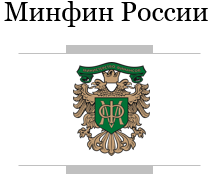 ОБНОВЛЕНИЕ ФОРМ ПО ПРИКАЗАМ 191Н, 33Н
Совместное письмо Минфина РФ и ФК от 23.03.2016 № 02-07-07/16375
	О составлении и предоставлении месячной и квартальной бюджетной отчетности , квартальной сводной бухгалтерской отчетности для финансовых органов в 2016 году.
     Совместное письмо Минфина РФ и ФК от 17.03.2016 № 02-07-07/15237 
	О составлении и предоставлении месячной и квартальной бюджетной отчетности , квартальной сводной бухгалтерской отчетности для главных администраторов федеральных средств бюджета в части общих положений.
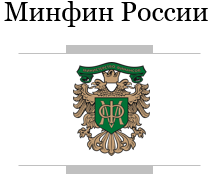 КЛАССИФИКАЦИЯ НА 2016, 2017 ГОД
Приказ Минфина России от 1 декабря 2015 г. № 190н "О внесении изменений в Указания о порядке применения бюджетной классификации Российской Федерации, утвержденные приказом Министерства финансов Российской Федерации от 1 июля 2013 г. № 65н"
Информация официального сайта Министерства финансов Российской Федерации: http://www.minfin.ru/ru/perfomance/budget/classandaccounting/##ixzz3uwOaGTV2

Приказ Минфина России от 16 февраля 2016 г. N 90н 
Приказ Минфина России от 16 февраля 2016 г. N 9н
ПРОЕКТ ПРИКАЗА МИНФИНА РОССИИ № 191НС ИЗМЕНЕНИЯМИ ОТ 06.11.2015.
ПРИКАЗ МИНФИНА РОССИИ № 229НОТ 31.12.2015. ФОРМЫ 0503117, 0503124, 0503127, 0503128, 0503164, 0503169, 0503177
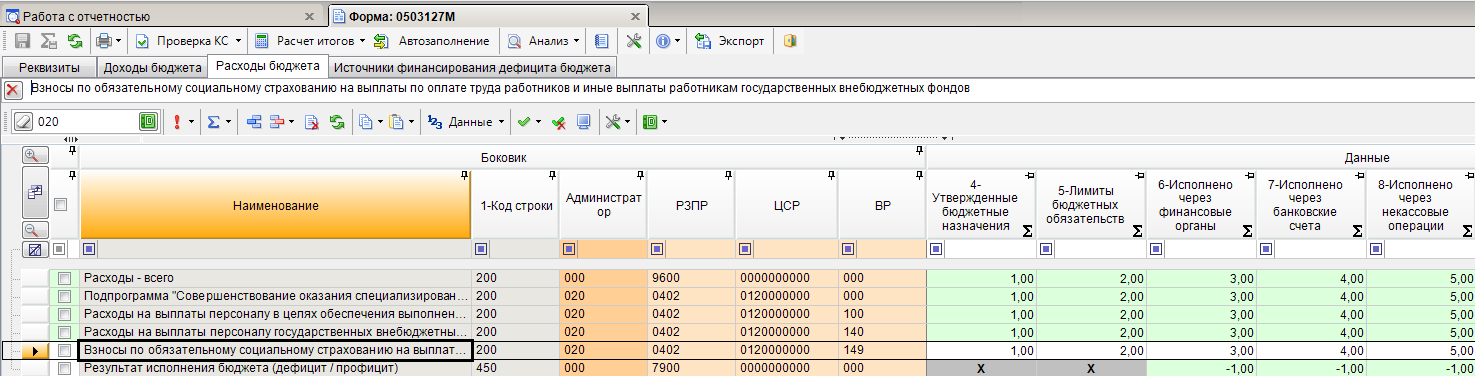 Классификация расходов бюджета состоит из 20 разрядов, структура кода включает:
кода главного распорядителя бюджетных средств (1-3 разряды);
кода раздела (4-5 разряды);
кода подраздела (6-7 разряды);
кода целевой статьи (8-17 разряды);
кода вида расходов (18-20 разряды)
ПРИКАЗ МИНФИНА РОССИИ № 229НОТ 31.12.2015. ФОРМА 0503123
Старая редакция:
- Периодичность годовая





Новая редакция: 
Периодичность квартальная и годовая
появилось разбиение сумм на отчетный период и аналогичный период прошлого года
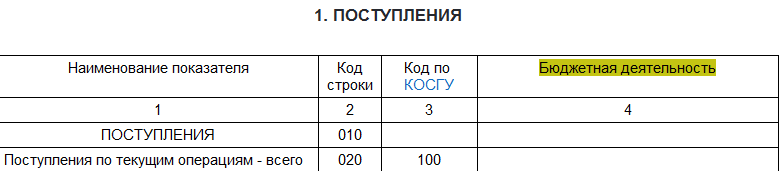 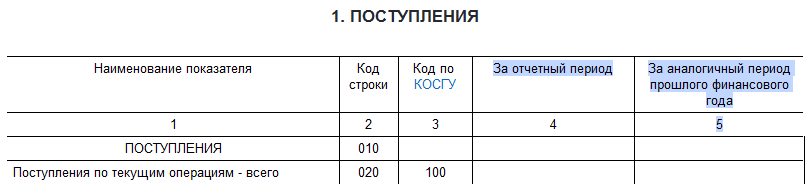 ПРИКАЗ МИНФИНА РОССИИ № 229НОТ 31.12.2015. ФОРМА 0503123
- добавили раздел 4
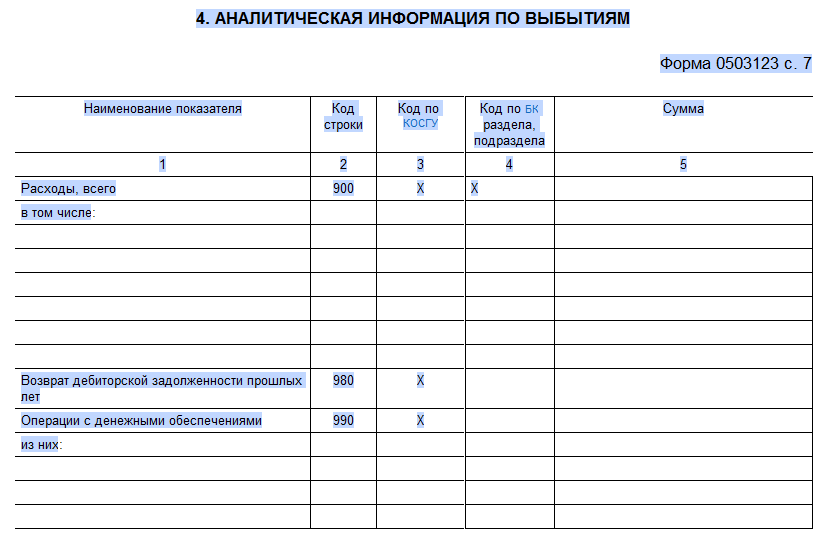 ПРИКАЗ МИНФИНА РФ ОТ 1 ДЕКАБРЯ 2010 Г. №  157Н «ОБ УТВЕРЖДЕНИИ ЕДИНОГО ПЛАНА СЧЕТОВ…» ПУНКТ 21 (С ИЗМЕНЕНИЯМИ ПО ПРИКАЗУ № 124Н ОТ 6 АВГУСТА 2015 Г.)
Номер счета Плана счетов (Рабочего плана счетов) состоит из двадцати шести разрядов. 
Аналитические коды в номере счета Рабочего плана счетов отражают:
в 1 - 17 разрядах - аналитический код по классификационному признаку поступлений и выбытий;
в 18 разряде - код вида финансового обеспечения (деятельности);
19 - 21 разряд - код синтетического счета Плана счетов бухгалтерского (бюджетного) учета;
22 - 23 разряд - код аналитического счета Плана счетов бухгалтерского (бюджетного) учета;
24 - 26 разряд - аналитический код вида поступлений, выбытий объекта учета.
В 24 - 26 разрядах номера счета Рабочего плана счетов отражаются:
В разрядах 1 - 17 номера счета Рабочего плана счетов бюджетного учета отражается:
учреждениями - с 4 по 20 разряд кода классификации доходов бюджетов, расходов бюджетов, источников финансирования дефицитов бюджетов;

Изменения касательно КБК по приказу 157н внесены в формы 0503125, 0503169
ПРИКАЗ МИНФИНА РОССИИ № 229НОТ 31.12.2015. ФОРМА 0503125
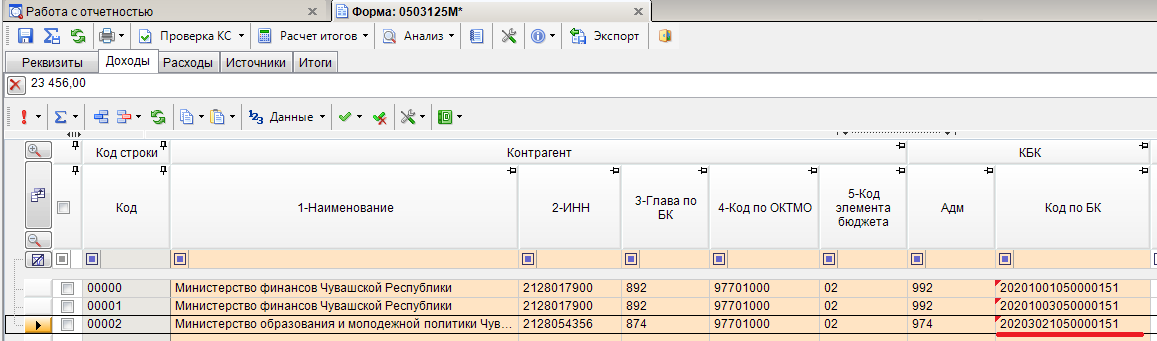 ПРИКАЗ МИНФИНА РОССИИ № 229НОТ 31.12.2015. ФОРМА 0503169
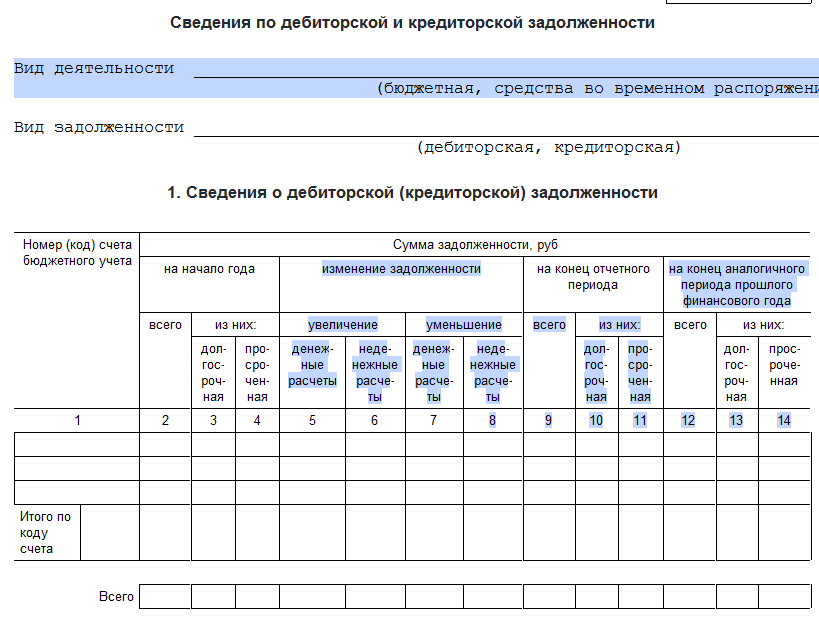 ПРИКАЗ МИНФИНА РОССИИ № 229НОТ 31.12.2015. ФОРМА 0503169
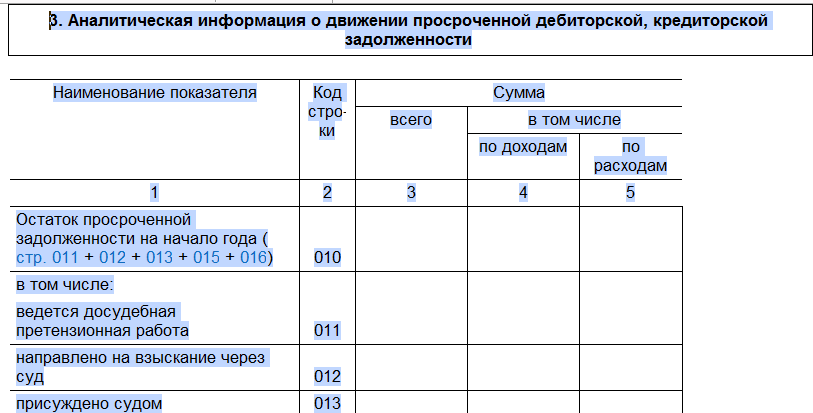 ФОРМА 0503127М_ЭКР
Добавили форму 0503127М_ЭКР где ЦСР состоит из 10 символов, но так же имеется графа ЭКР
Так же реализована передача отчета из Бюджета- Смарт в Свод- Смарт
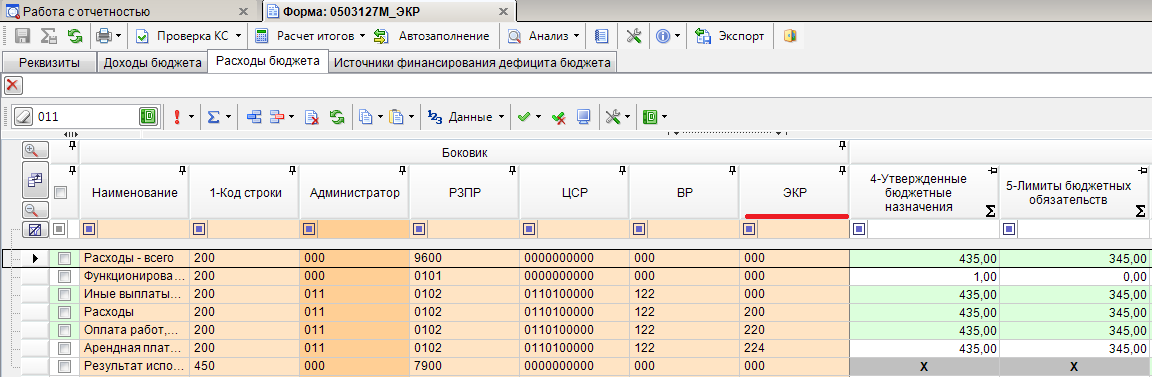 ПРИКАЗ МИНФИНА РОССИИ № 33НС ИЗМЕНЕНИЯМИ ПО ПРИКАЗУ №199Н ОТ 17.12.2015. ФОРМА 0503723
Периодичность квартальная
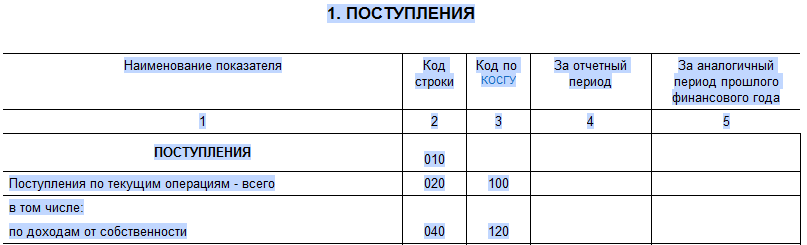 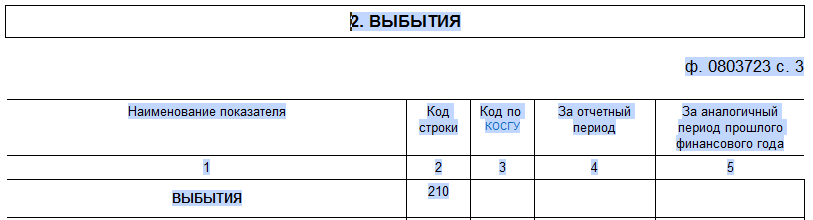 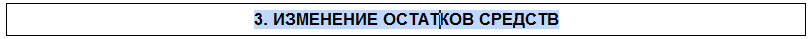 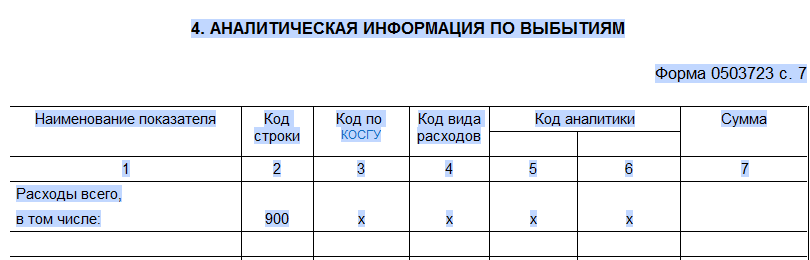 ПРИКАЗ МИНФИНА РОССИИ № 33НС ИЗМЕНЕНИЯМИ ПО ПРИКАЗУ №199Н ОТ 17.12.2015. ФОРМА 0503737
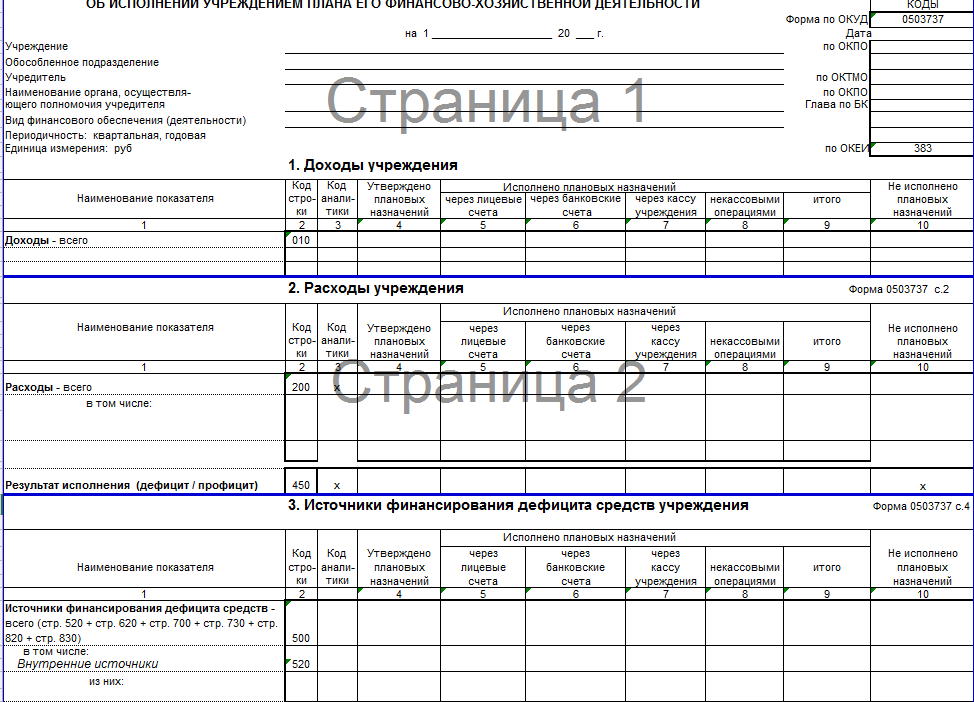 ПРИКАЗ МИНФИНА РФ № 33НС ИЗМЕНЕНИЯМИ ПО ПРИКАЗУ №199Н ОТ 17.12.2015 ФОРМА 0503769
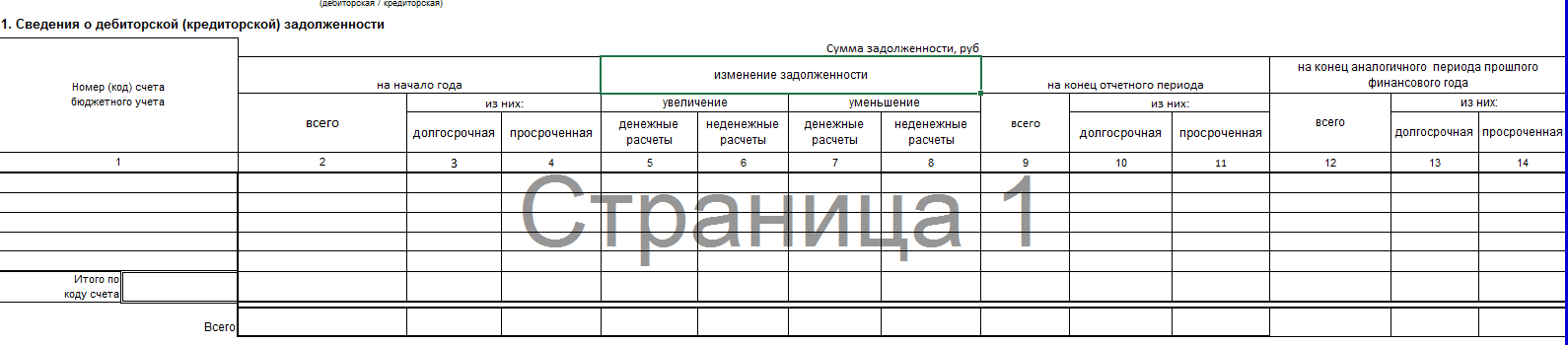 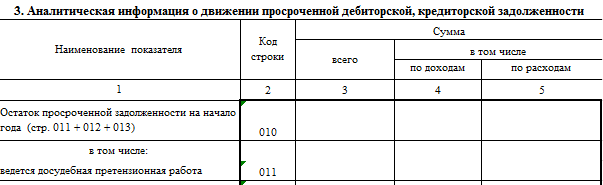 Изменение форм 0503387М и 0503324М
Порядок заполнения справочной таблицы к отчету об исполнения консолидированного бюджета субъекта Российской Федерации (ф. 0503387)
	Совместное письмо Минфина РФ и ФК от 23.03.2016 № 02-07-07/16375
	О составлении и предоставлении месячной и квартальной бюджетной отчетности , квартальной сводной бухгалтерской отчетности для финансовых органов в 2016 году.(в части изменений 0503324)


	В соответствии с письмом минфина от 10.02.2016№ 02-05-10/6866 направление расходов 58980 при формировании показателей Отчета ф.0503324 не применяется.
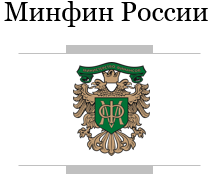 СПАСИБО ЗА ВНИМАНИЕ!
ООО «Кейсистемс»
428000 Чувашская республика
г. Чебоксары, ул. И. Яковлева, д. 3
тел./факс: (8352) 323-323
www.keysystems.ru